Презентація
ЗАКОНИ ЗБЕРЕЖЕННЯ В МЕХАНІЦІ
ТЕОРІЯ ТА ЗАСТОСУВАННЯ
Імпульс тіла
Імпульс тіла – це векторна фізична величина, яка характеризує рух тіла і дорівнює добутку маси тіла на його швидкість.
Імпульс тіла ще називають кількістю руху.
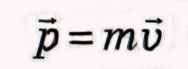 Одиниця імпульсу тіла в CI – кілограм-метр на секунду
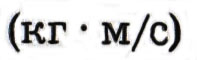 Імпульс сили
Імпульс сили – фізична величина, яка описує взаємодію тіл і дорівнює добутку сили на час її дії.
Імпульс сили напрямлений так, як і сила, що діє на тіло. 
Імпульс сили дорівнює зміні імпульсу тіла:
Одиниця імпульсу тіла в CI – ньютон-секунда
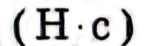 Замкнена система тіл
Замкнена система тіл – це така система тіл, на яку не діють зовнішні сили,а будь-які зміни стану цієї системи є результатом дії внутрішніх сил системи
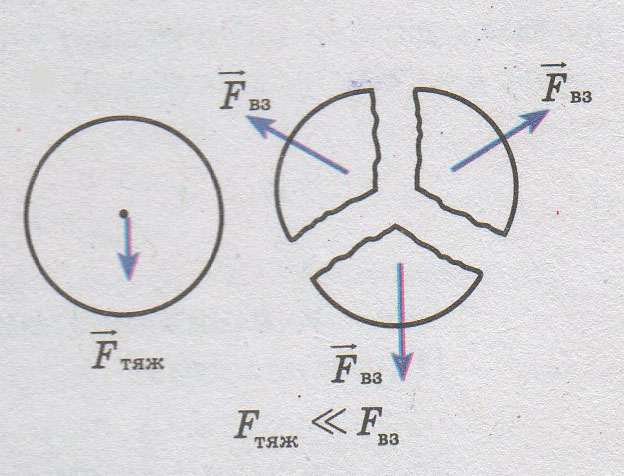 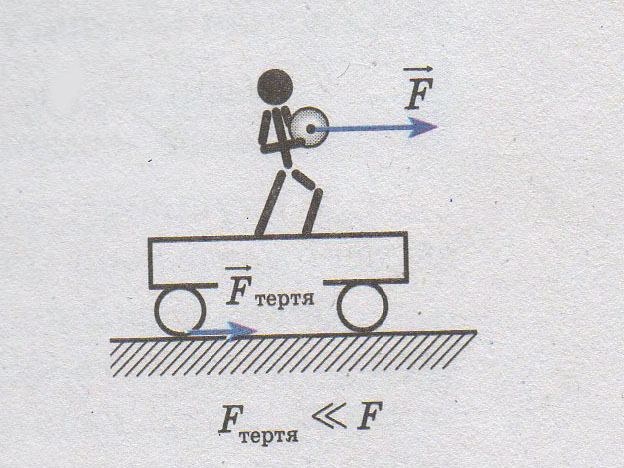 Закон збереження імпульсу
У замкненій системі тіл геометрична сума імпульсів тіл до взаємодії дорівнює геометричній сумі імпульсів тіл після взаємодії
Реактивний рух . Ракети
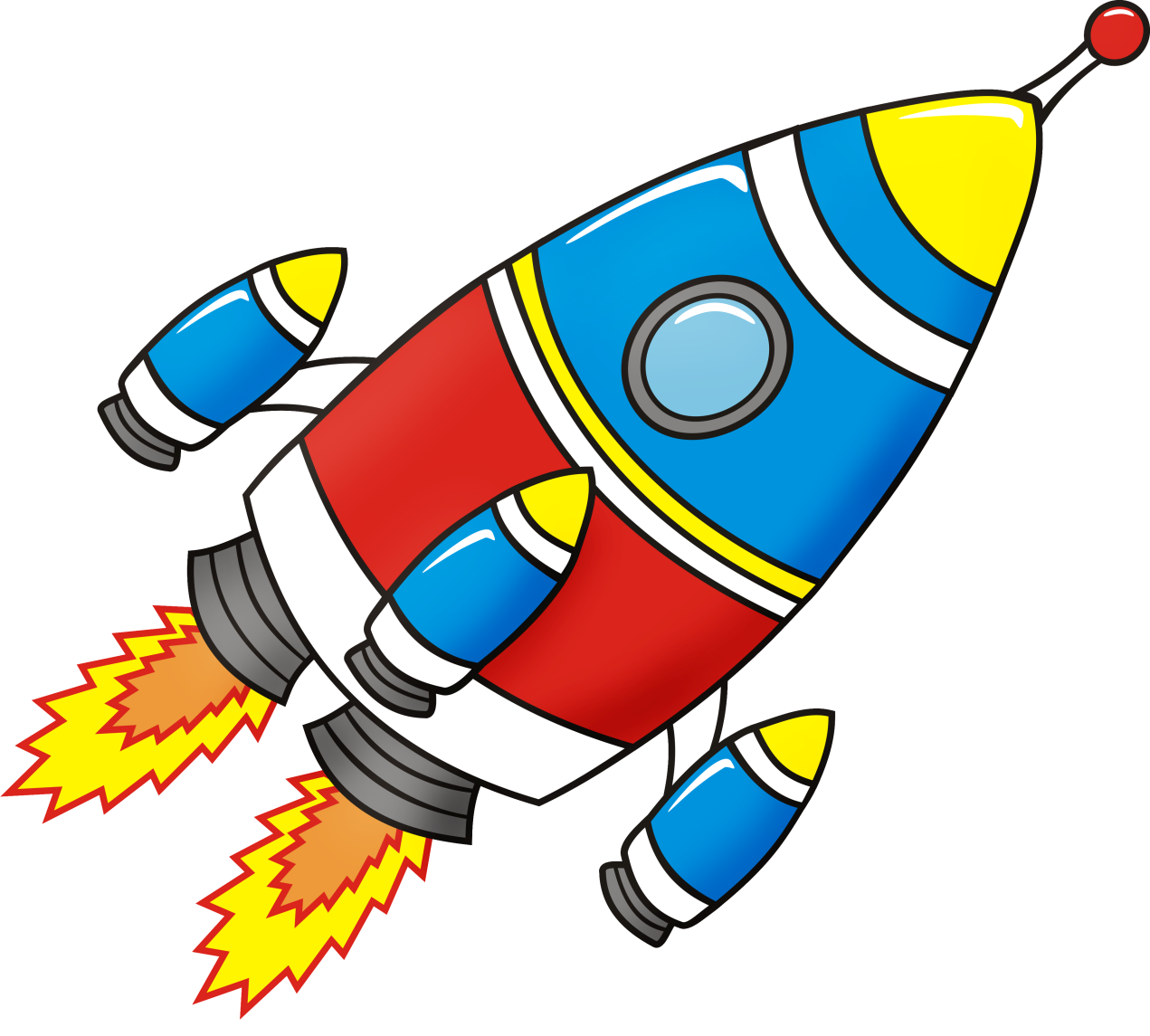 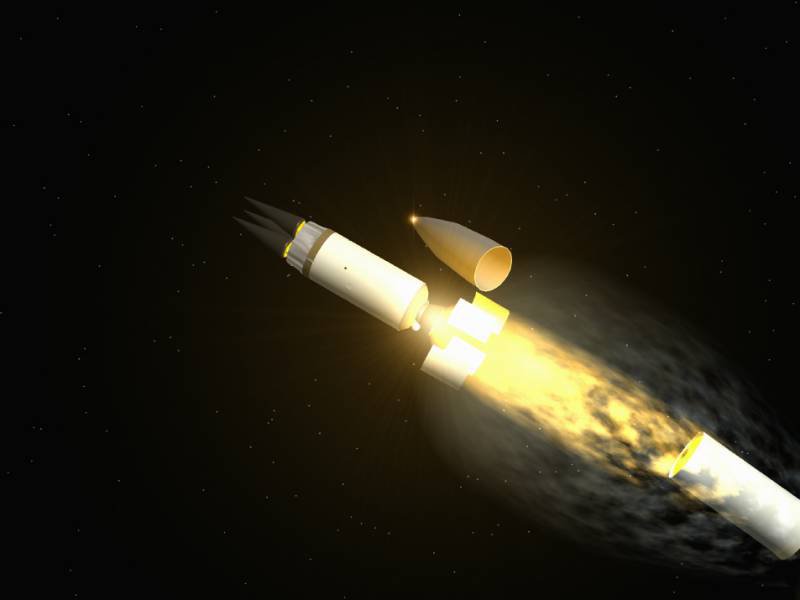 Реактивний рух -  це рух,що виникає внаслідок відділення з певною швидкістю від тіла якоїсь частини
Ракета -  літальний апарат,який переміщується в просторі завдяки реактивній тязі,що виникає внаслідок відкидання ракетою частин власної маси
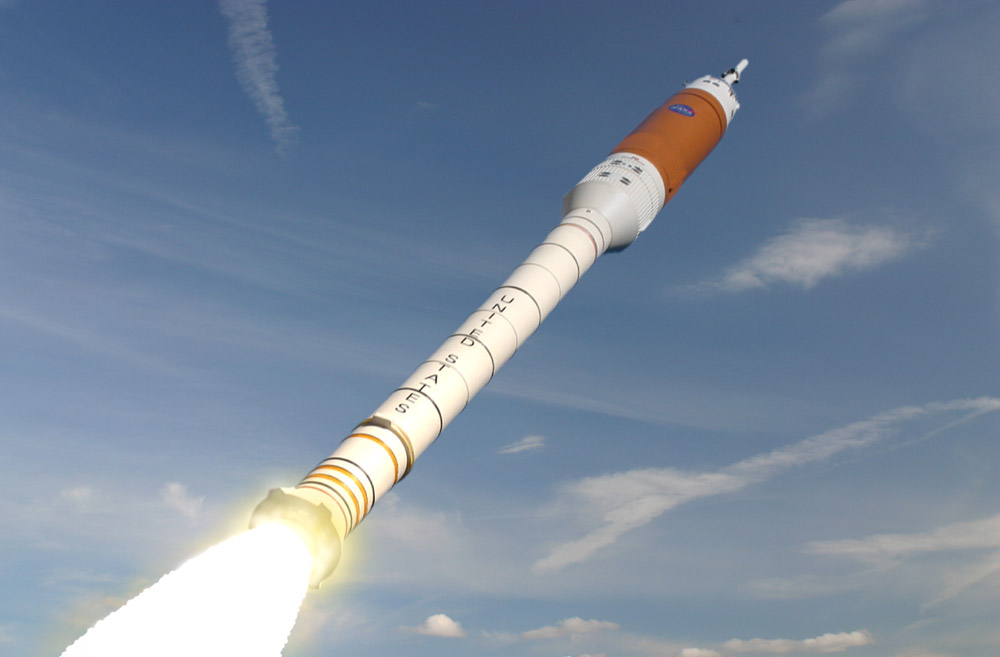 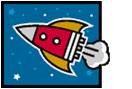 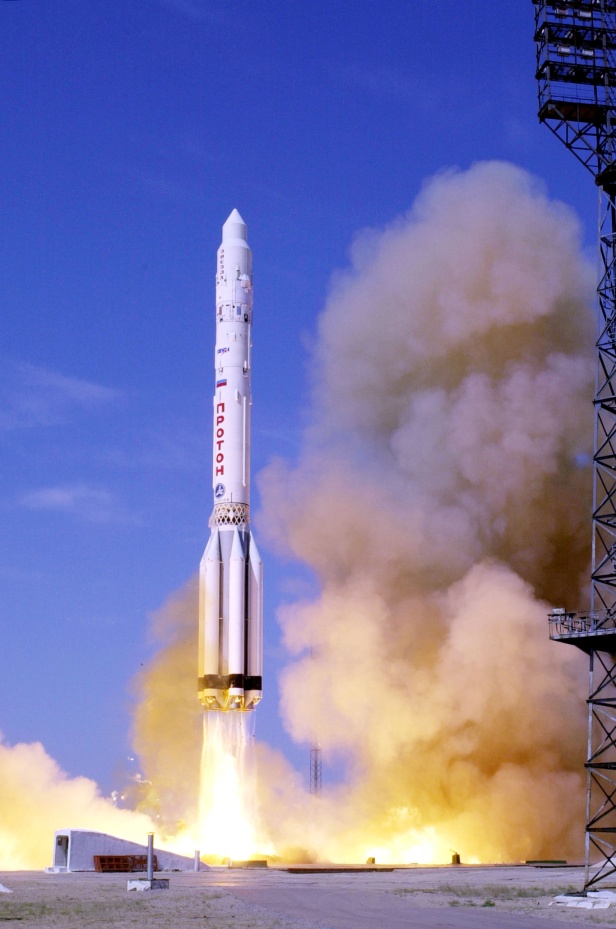 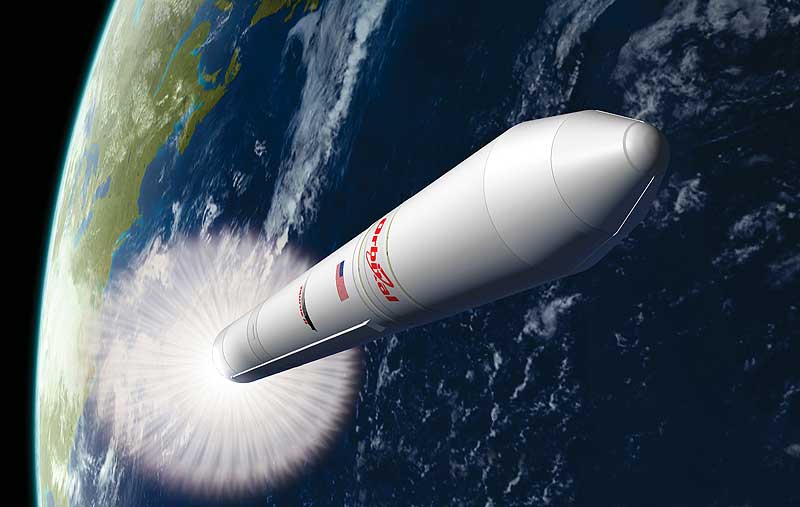 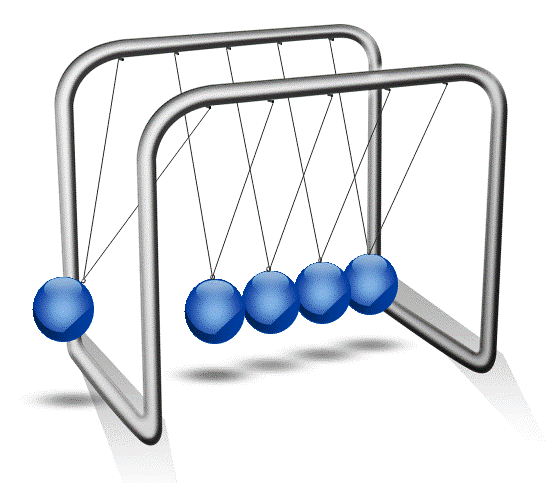 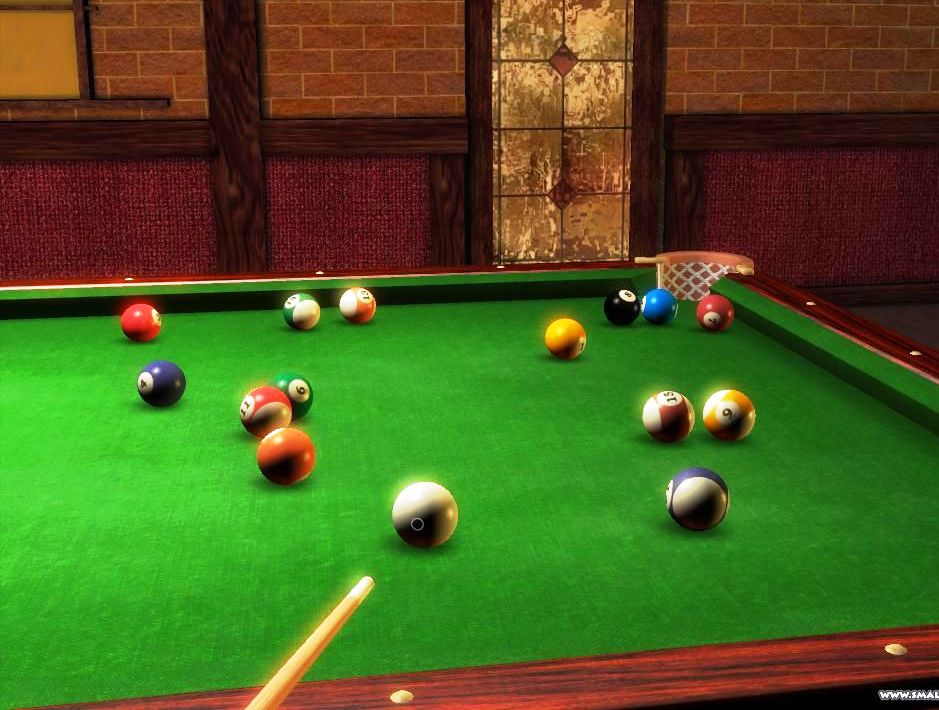 Пружний і абсолютно непружний удари
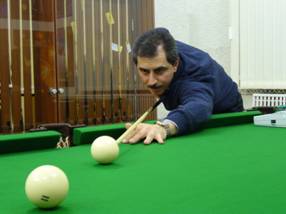 Пружний удар
Пружний удар – зіткнення тіл,за якого деформація тіл виявляється оборотною,тобто повністю зникає після припинення взаємодії.
Приклади: зіткнення більярдних куль, атомних ядер і елементарних частинок.
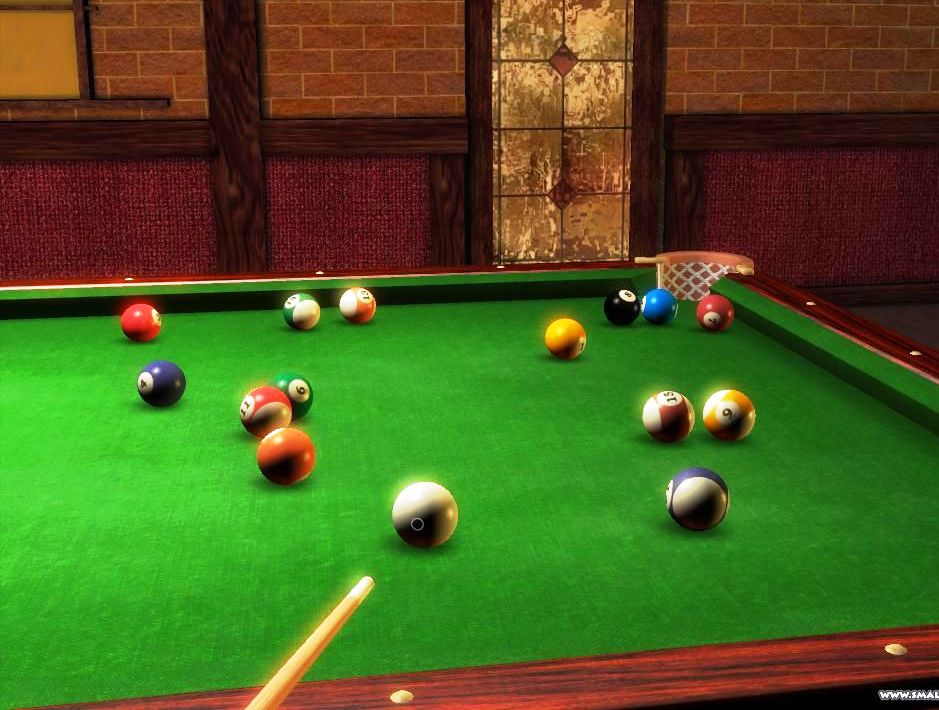 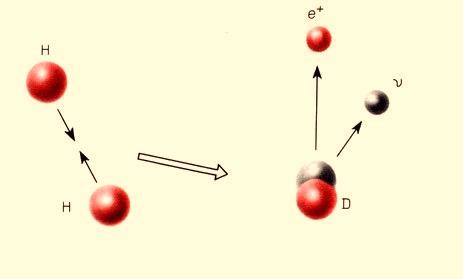 Пружна взаємодія
m2
m1
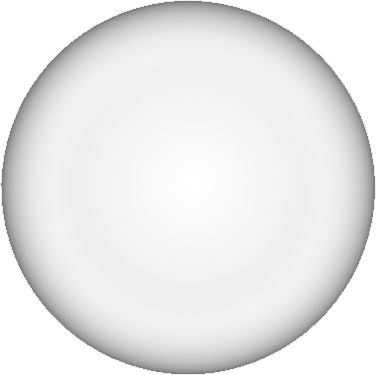 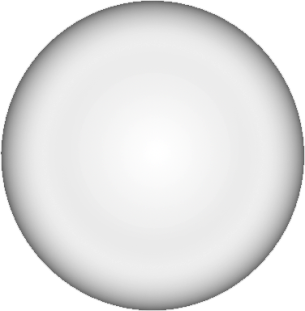 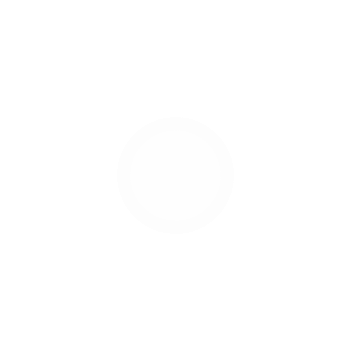 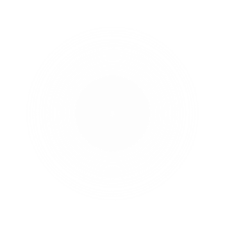 Пружна взаємодія
Після зіткнення
До зіткнення
v1
v2
v01
m1 > m2
A
m1
m2
m1
m2
m1v01 = m1v1 + m2v2
m1
m2
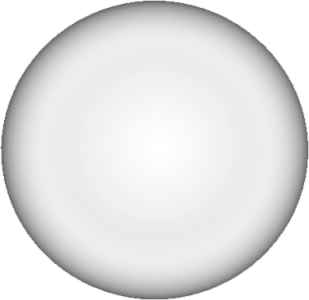 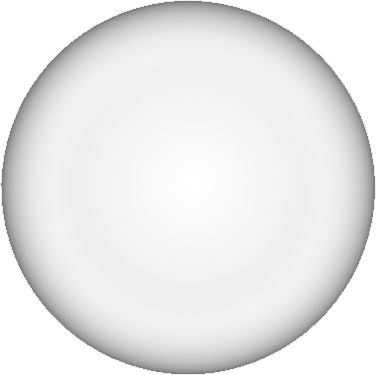 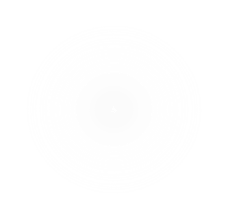 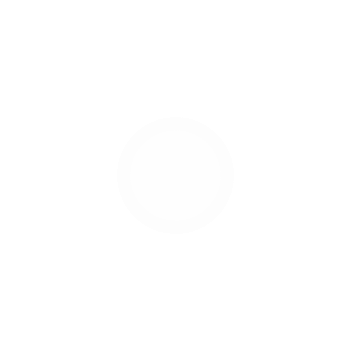 Пружна взаємодія
Після зіткнення
До зіткнення
v1
v2
v01
m1 < m2
B
m1
m2
m1
m2
m1v01 = -m1v1 + m2v2
m1
m2
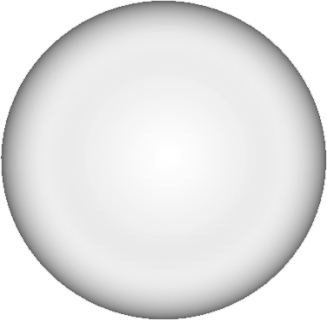 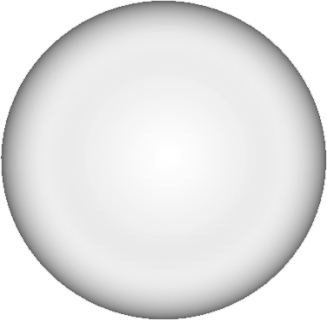 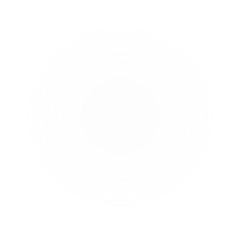 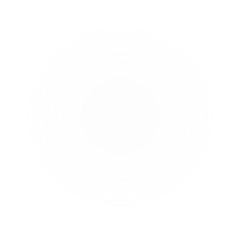 Пружна взаємодія
Після зіткнення
До зіткнення
v01
v2
m1 = m2
C
m1
m2
m1
m2
m1v01 = m2v2
m1
m2
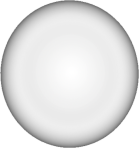 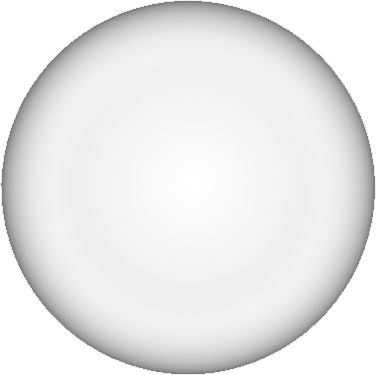 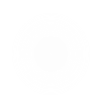 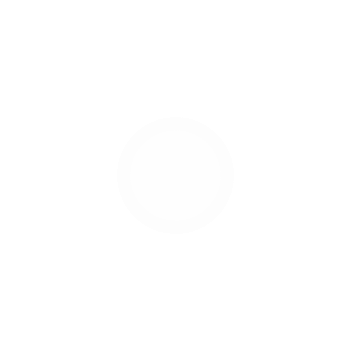 Пружна взаємодія
Після зіткнення
До зіткнення
v1
v01
m1<<m2
D
m1
m2
m1
m2
m1v01 = -m1v1
Абсолютно непружний удар
Абсолютно непружний удар – зіткнення тіл,у результаті якого тіла рухаються як єдине ціле.
Приклади непружної взаємодії: зіткнення  пластилінових кульок, автозчеплення вагонів
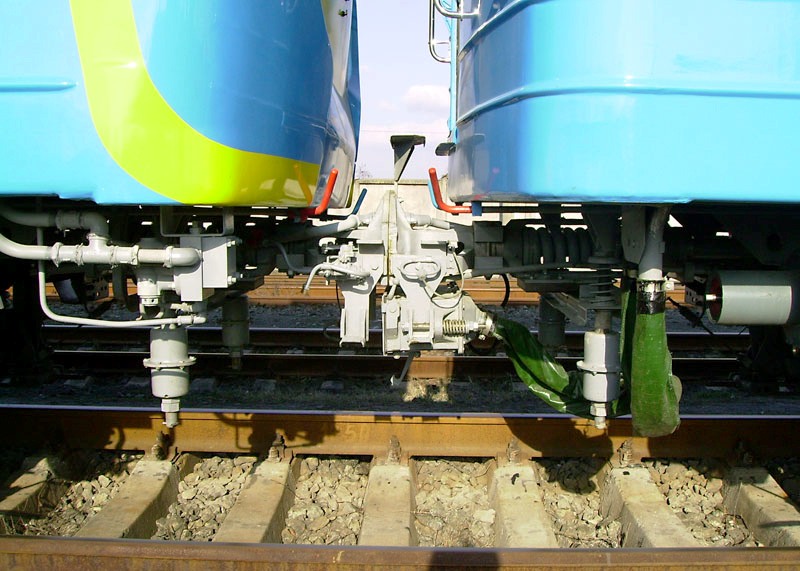 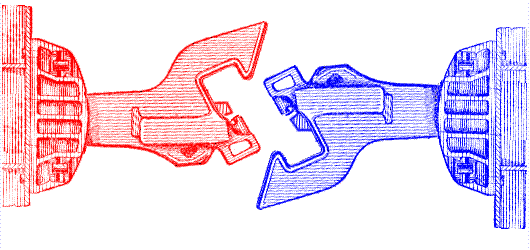 m1
m2
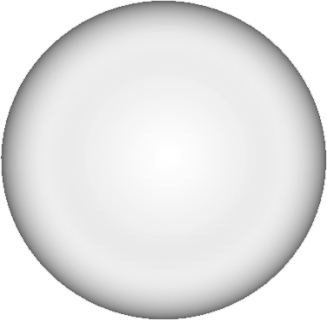 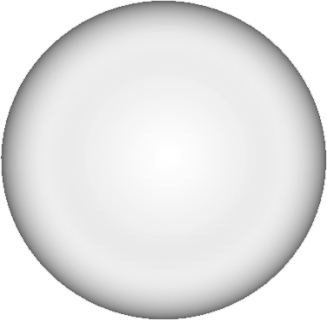 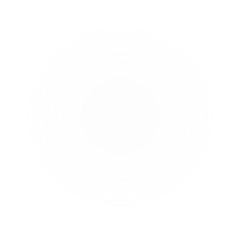 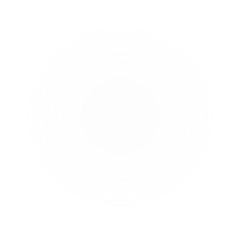 Непружна взаємодія
Після зіткнення
До зіткнення
m1 < m2
m1 > m2
m1 = m2
v01
v
A
m1
m2
m1
m2
m1v01 = (m1 + m2)v
m1
m2
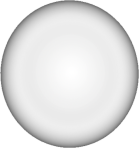 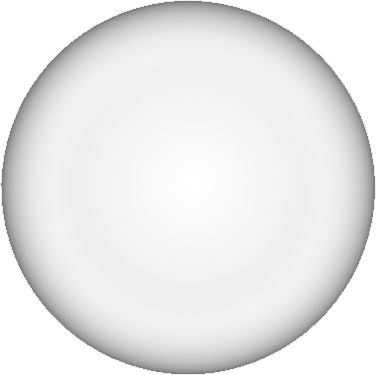 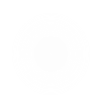 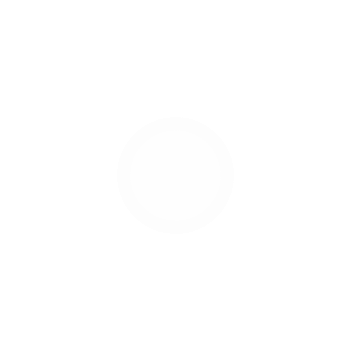 Непружна взаємодія
Після зіткнення
До зіткнення
v01
m1<<m2
B
m2
m1
m2
m1
m1v01 = 0
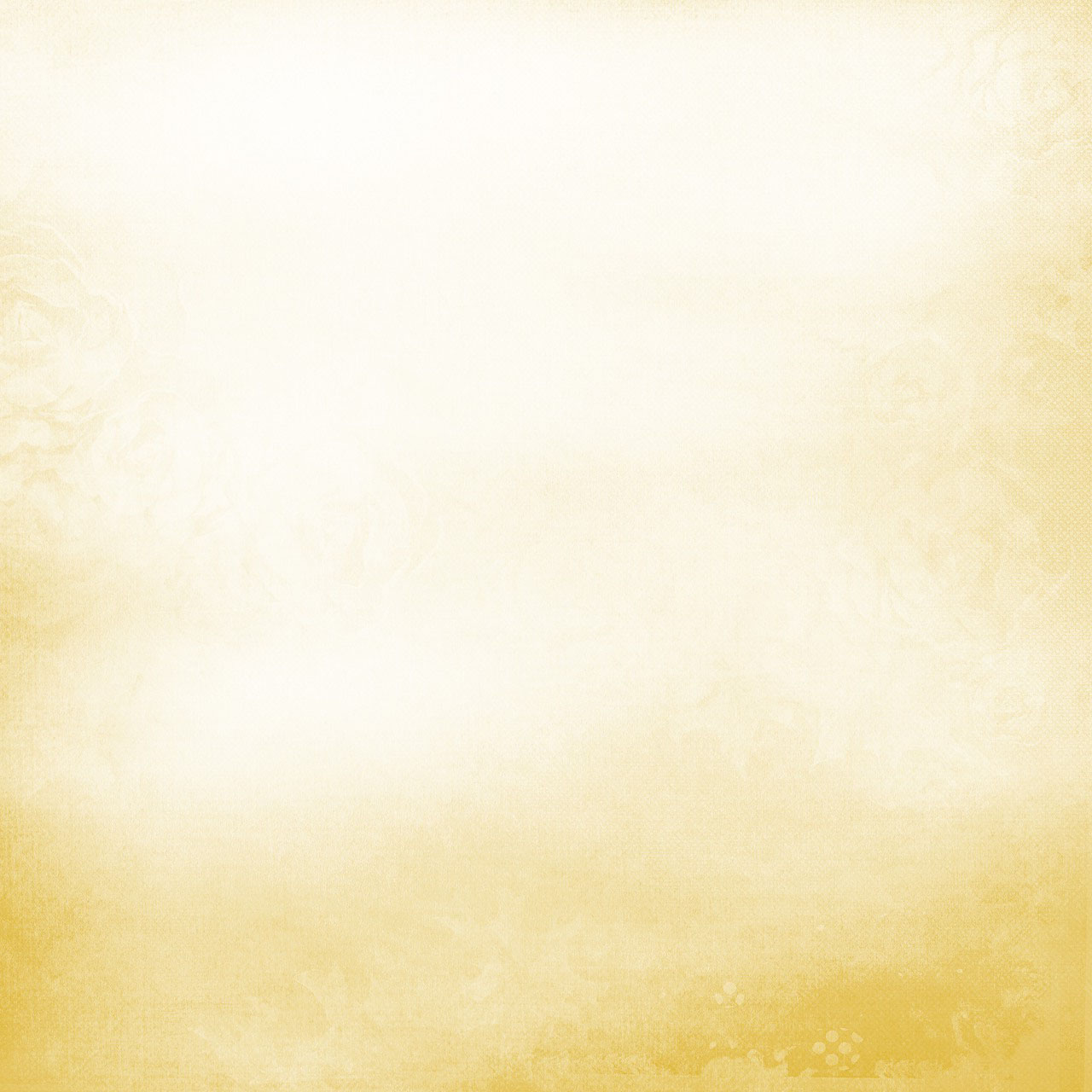 Задача
Снаряд масою 20 кг, що летів горизонтально зі швидкістю 100 м/с, влучив у пісок на залізничній платформі і не розірвався. Якої швидкості набула платформа масою 8 т, якщо до падіння снаряда вона рухалася зі швидкістю 0,5 м/с у тому ж напрямі, що і снаряд?
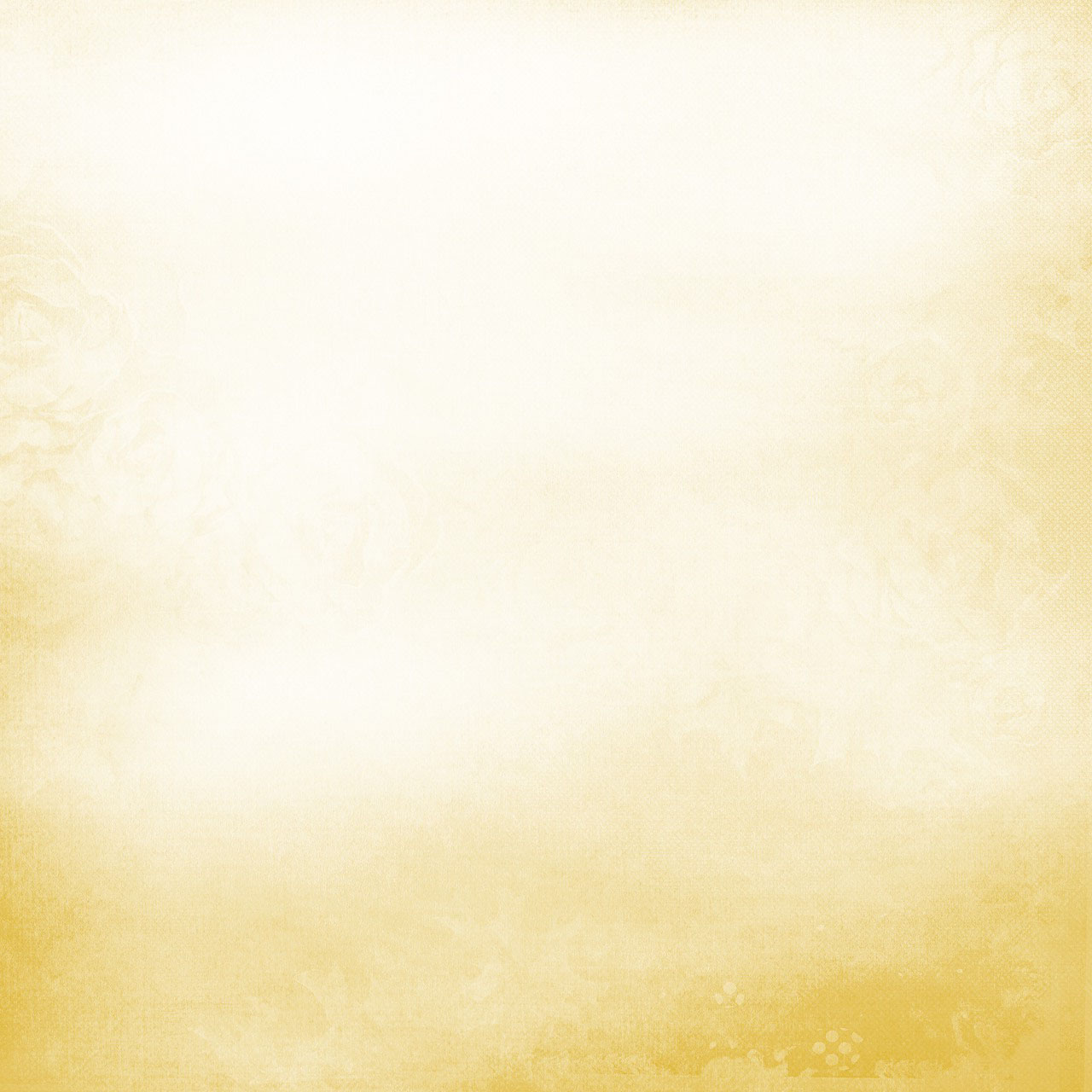 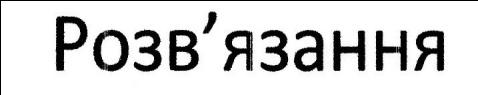 Відповідь: